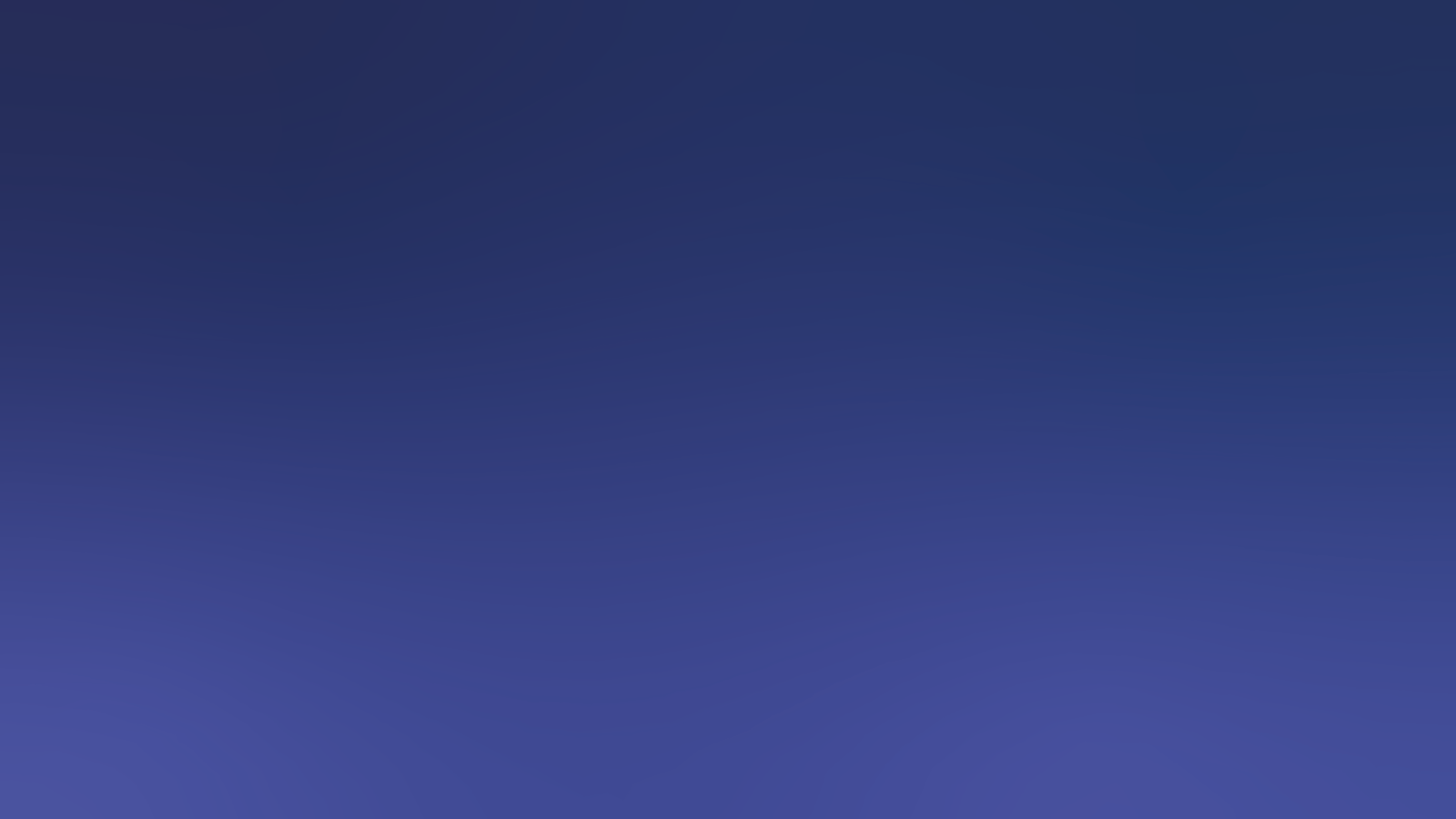 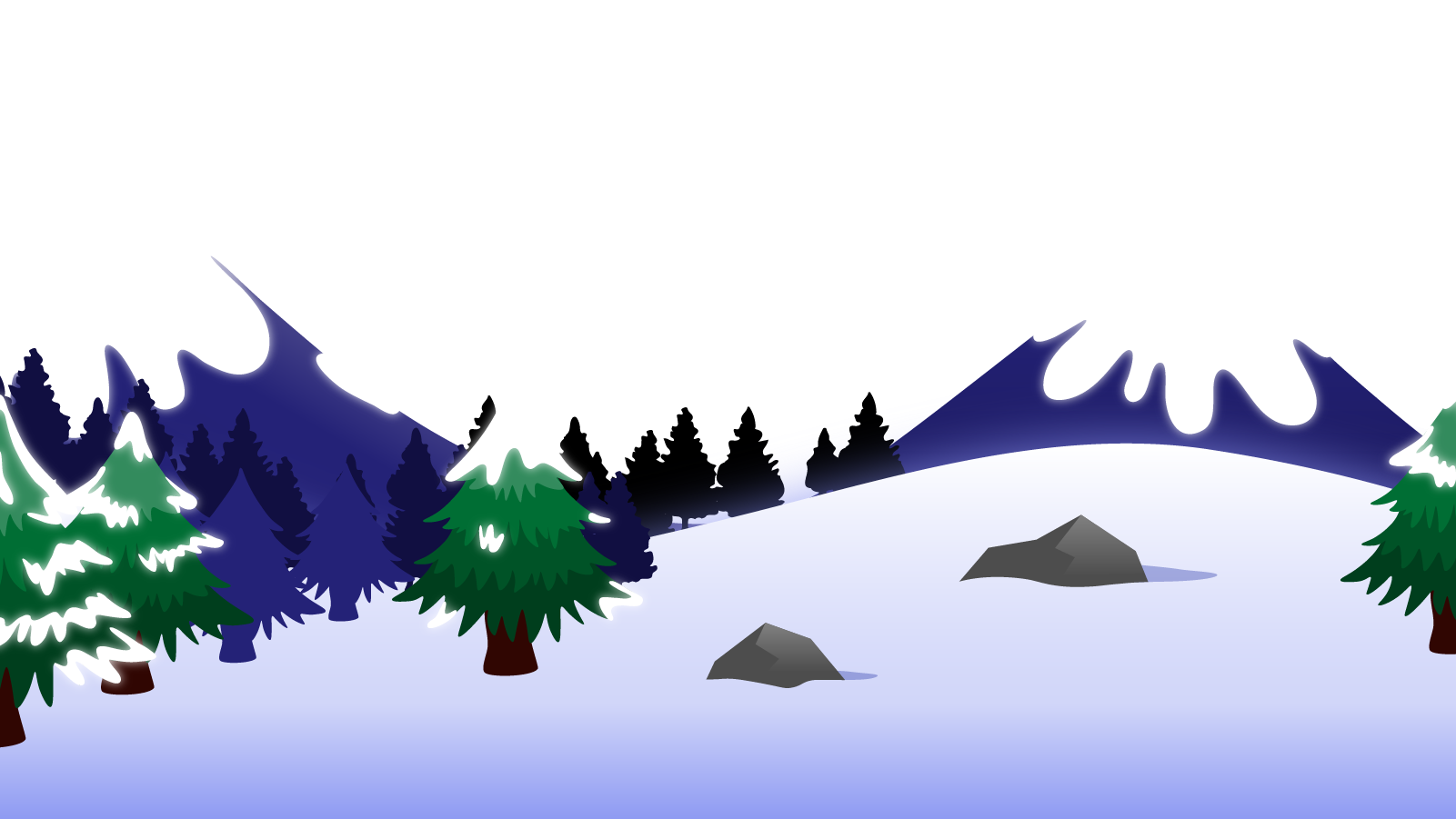 How to Use this Powerpoint
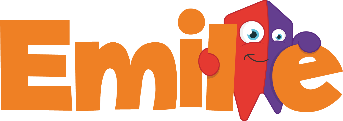 These slides have been designed to be used in Powerpoint as a Slide Show. 

There are text and images that will overlap and cause confusion, if used in desktop mode. 

To open this in Slide Show mode, please click “Slide Show” on the menu above and then “From Beginning”. 

Thank you from the Emile Team.
If you have any feedback, or would just like to say “hello”, please email us at: hello@emile-education.com
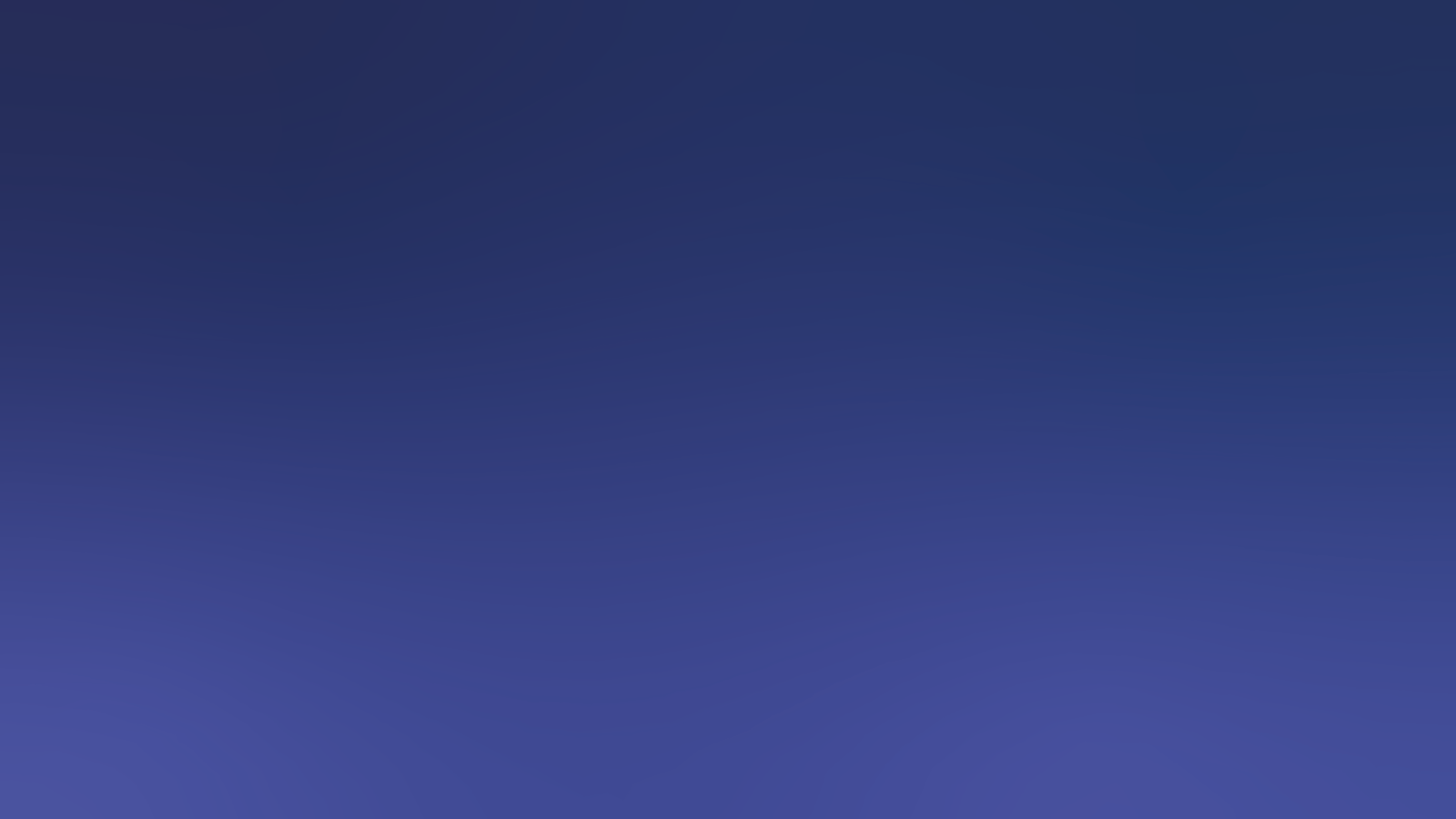 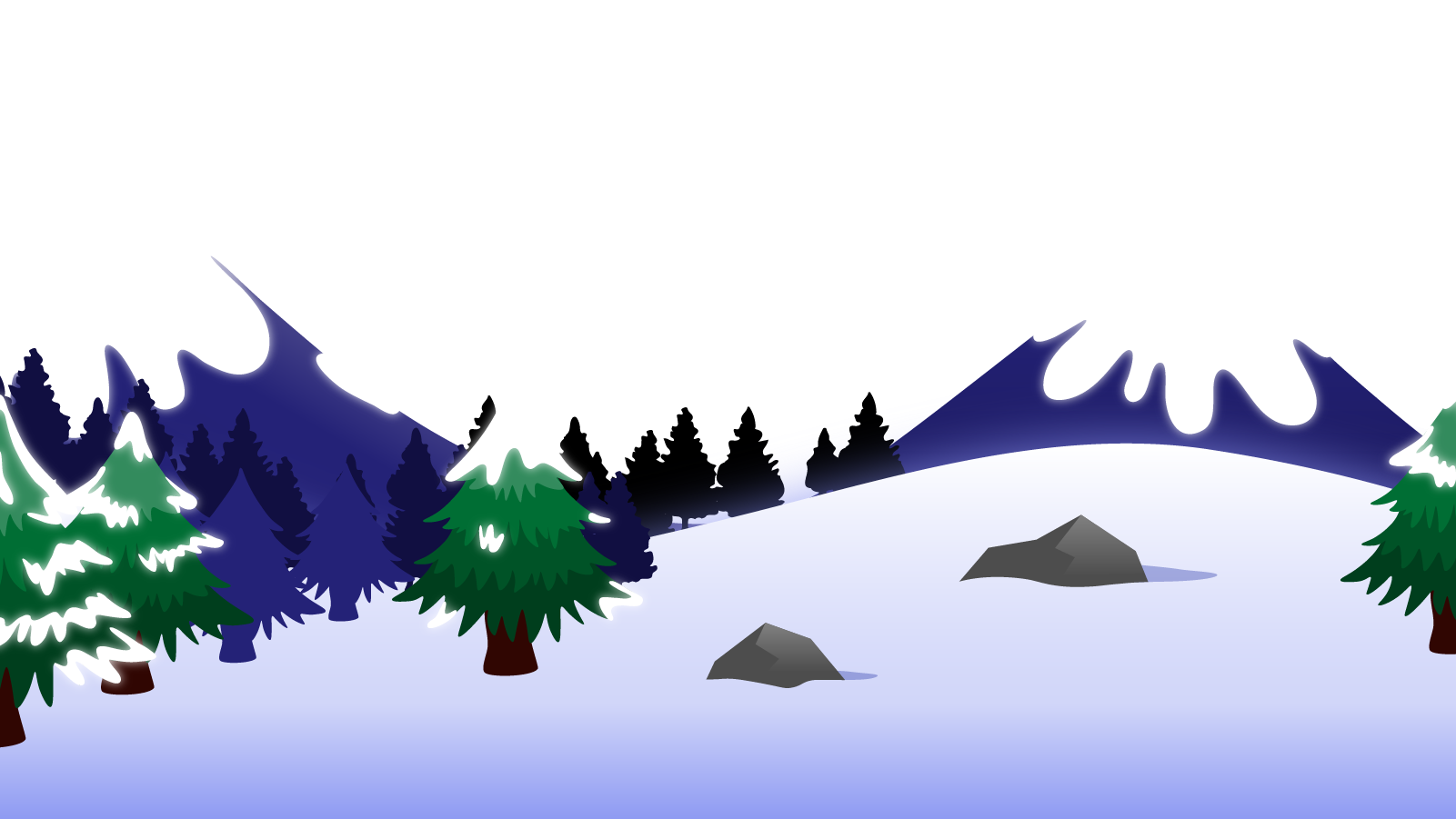 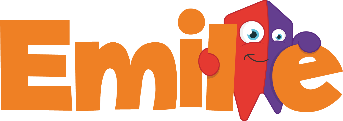 Modal Verbs.
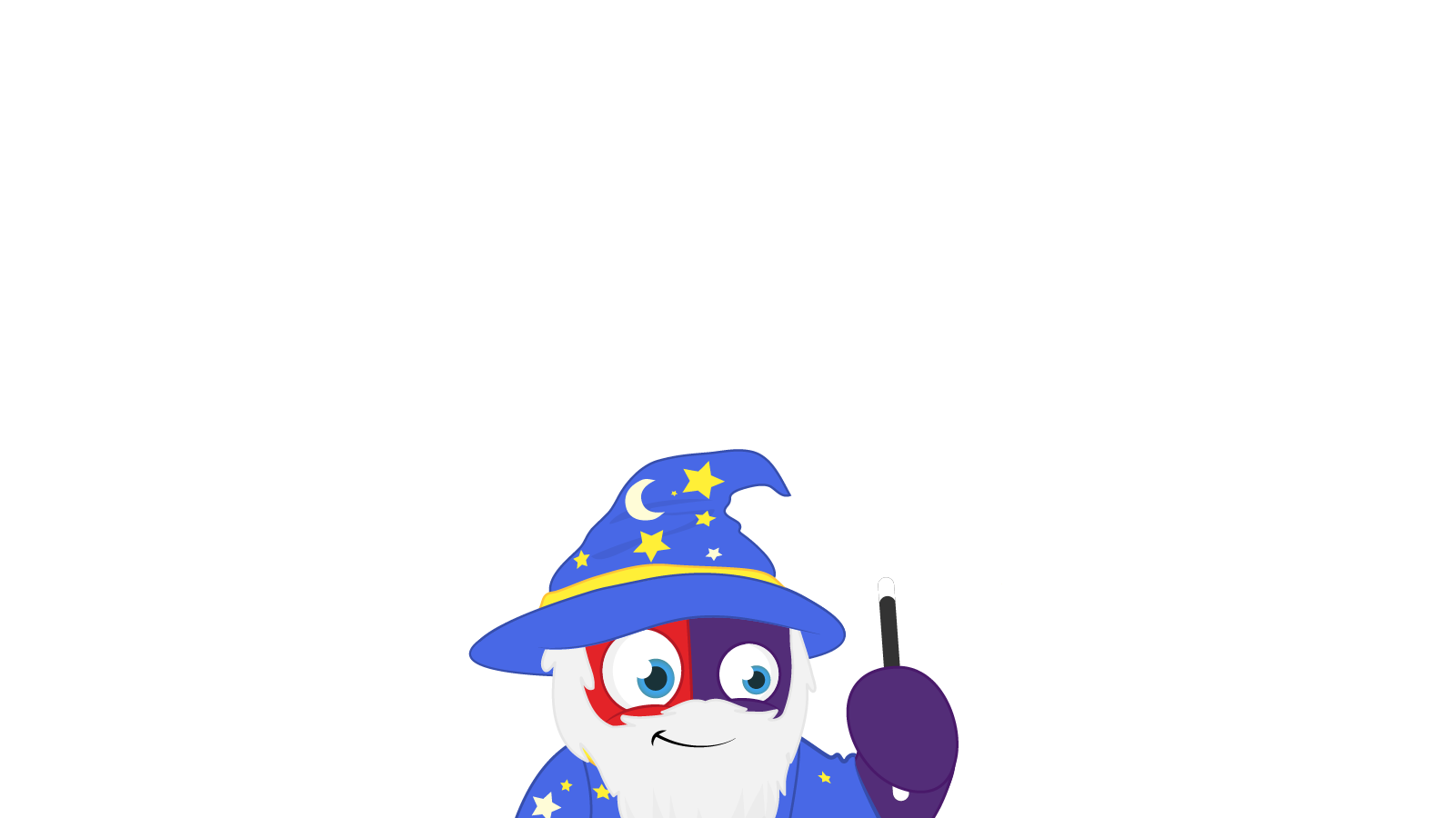 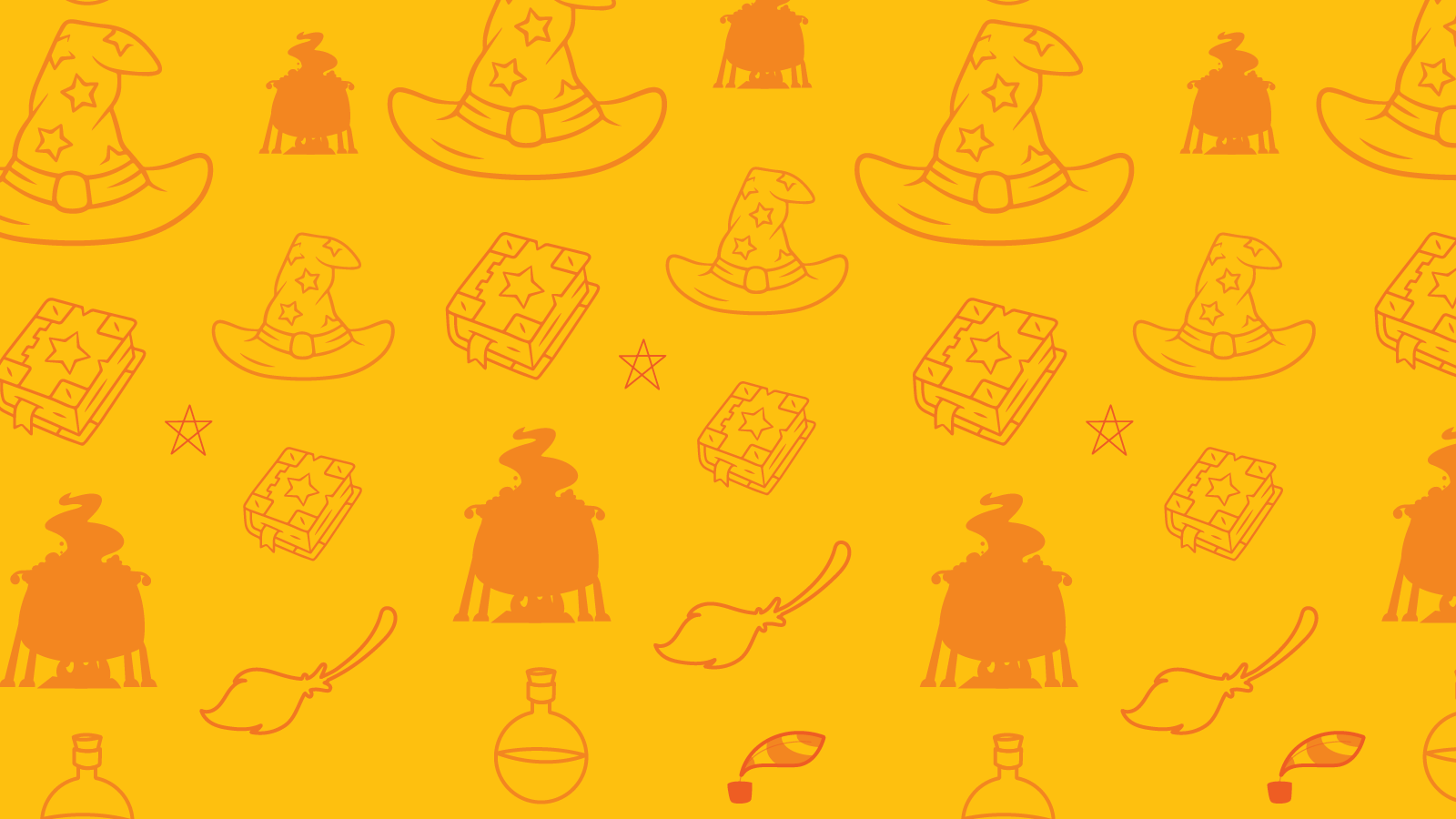 The cat sat on the mat.
Does anyone remember what type of word “sat” is?
Action words are called “verbs”.
“sat” is the verb in this sentence.
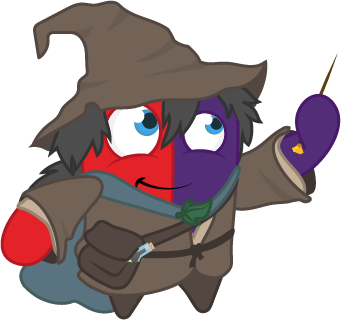 There is a type of verb called a “modal verb”.
Modal verbs indicate likelihood, ability, permission or obligation.
Common modal verbs include: 
can/could, may/might, 
will/would, shall/should and must.
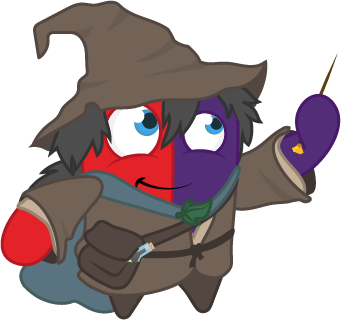 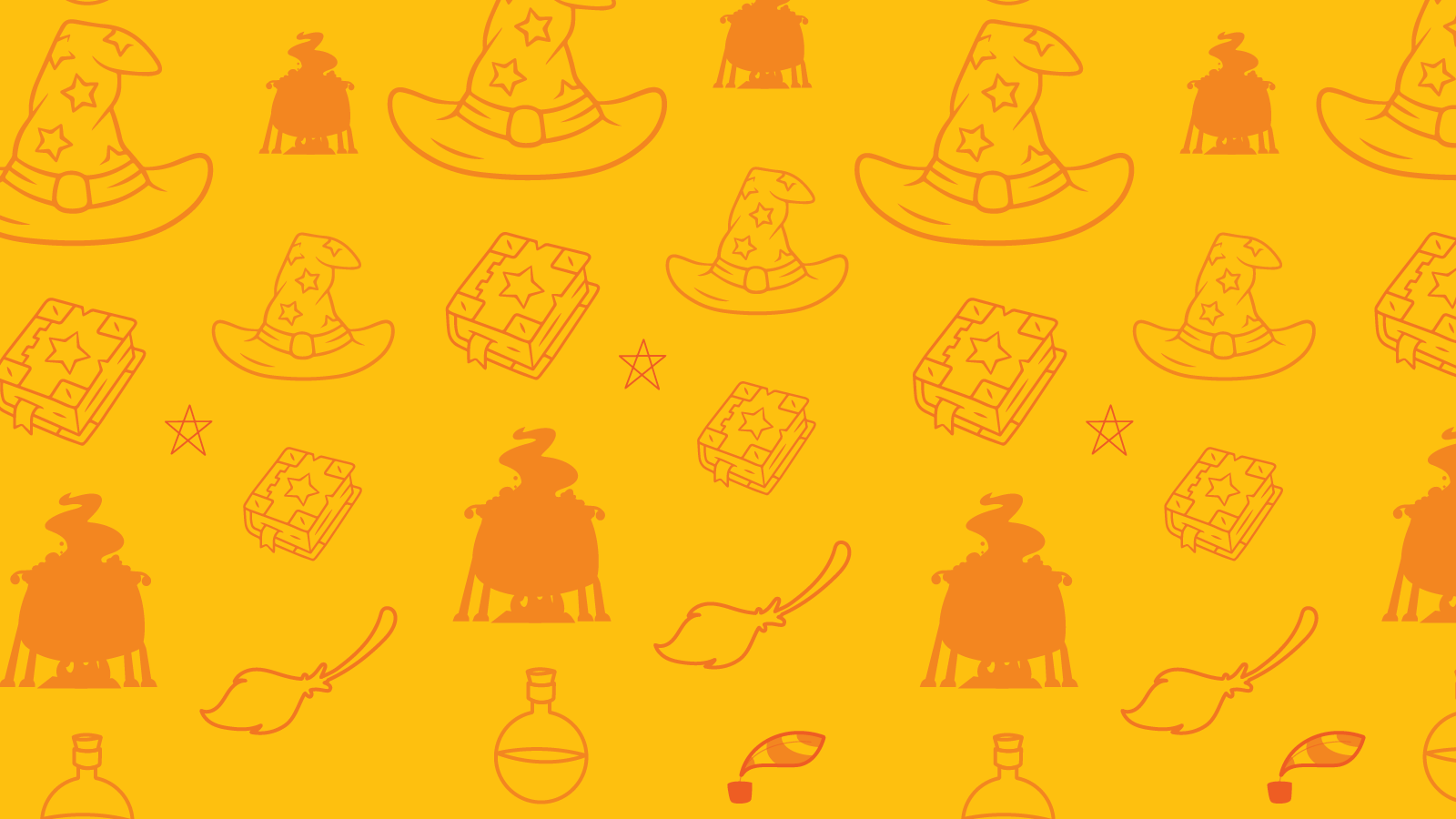 Can you see how the modal verbs indicate likelihood, ability, permission or obligation?
Hannah might make nice bracelets.
Hannah can make nice bracelets.
Hannah should make nice bracelets.
Hannah could make nice bracelets.
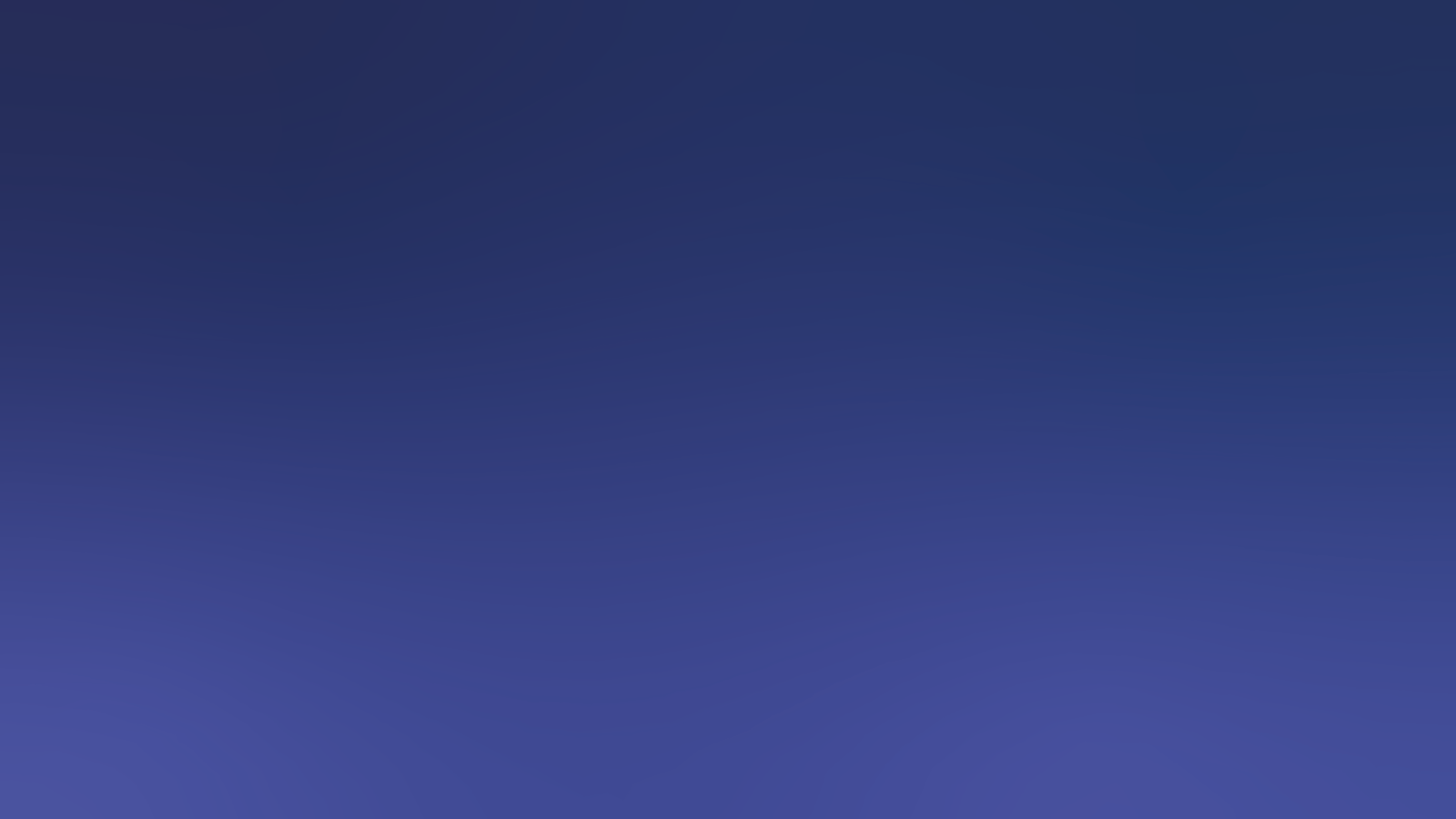 Can you see how the modal verbs indicate likelihood, ability, permission or obligation?
Hannah will make nice bracelets.
Hannah must make nice bracelets.
Hannah shall make nice bracelets.
Hannah may make nice bracelets.
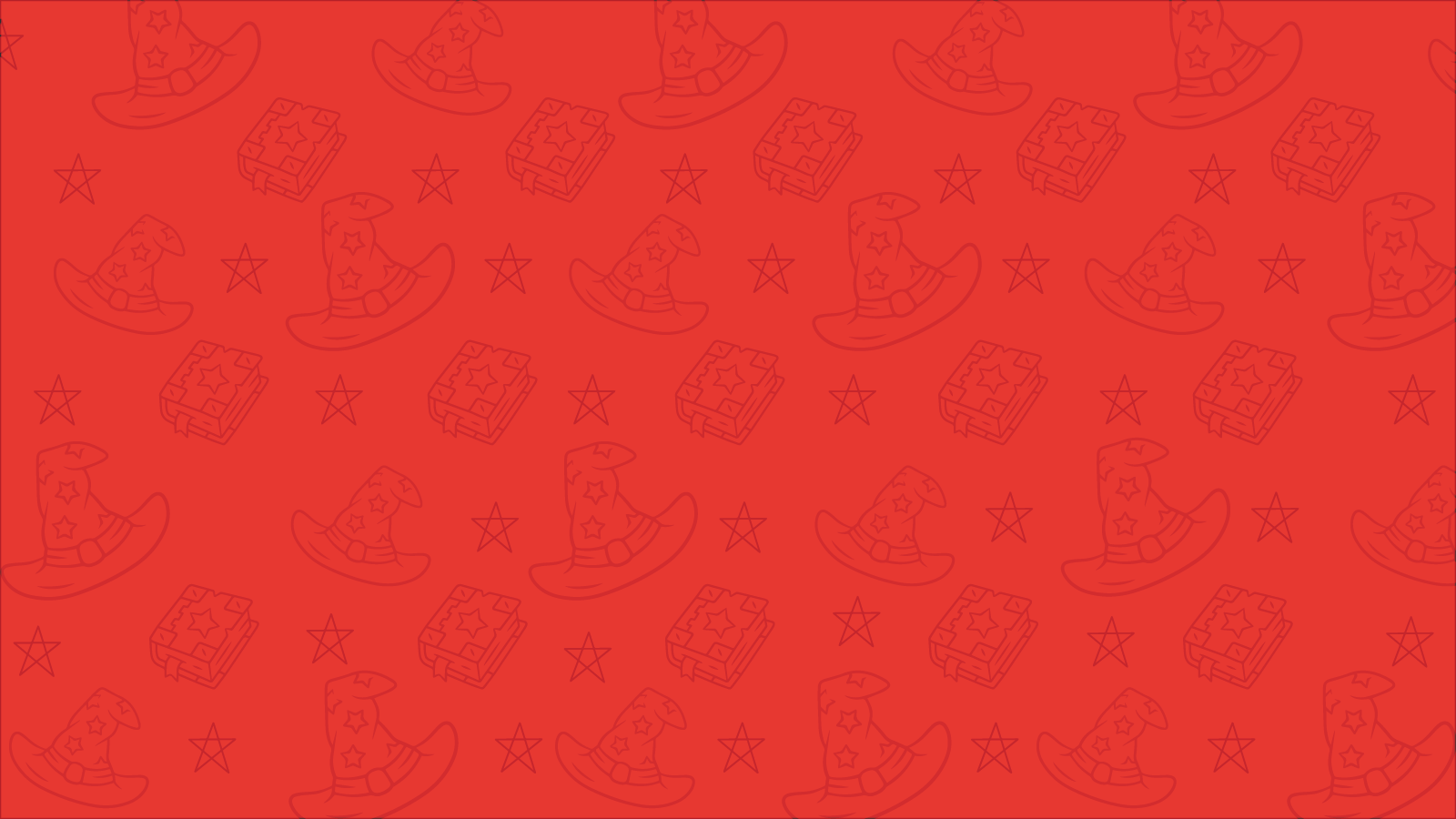 Can you spot the modal verbs 
in the sentences below?
Remember modal verbs include: 
can/could, may/might, 
will/would, shall/should and must.
Children should be seen 
and not heard.
Children should be seen and not heard.
The striker could not miss the goal, even if he tried.
The striker could not miss the goal, even if he tried.
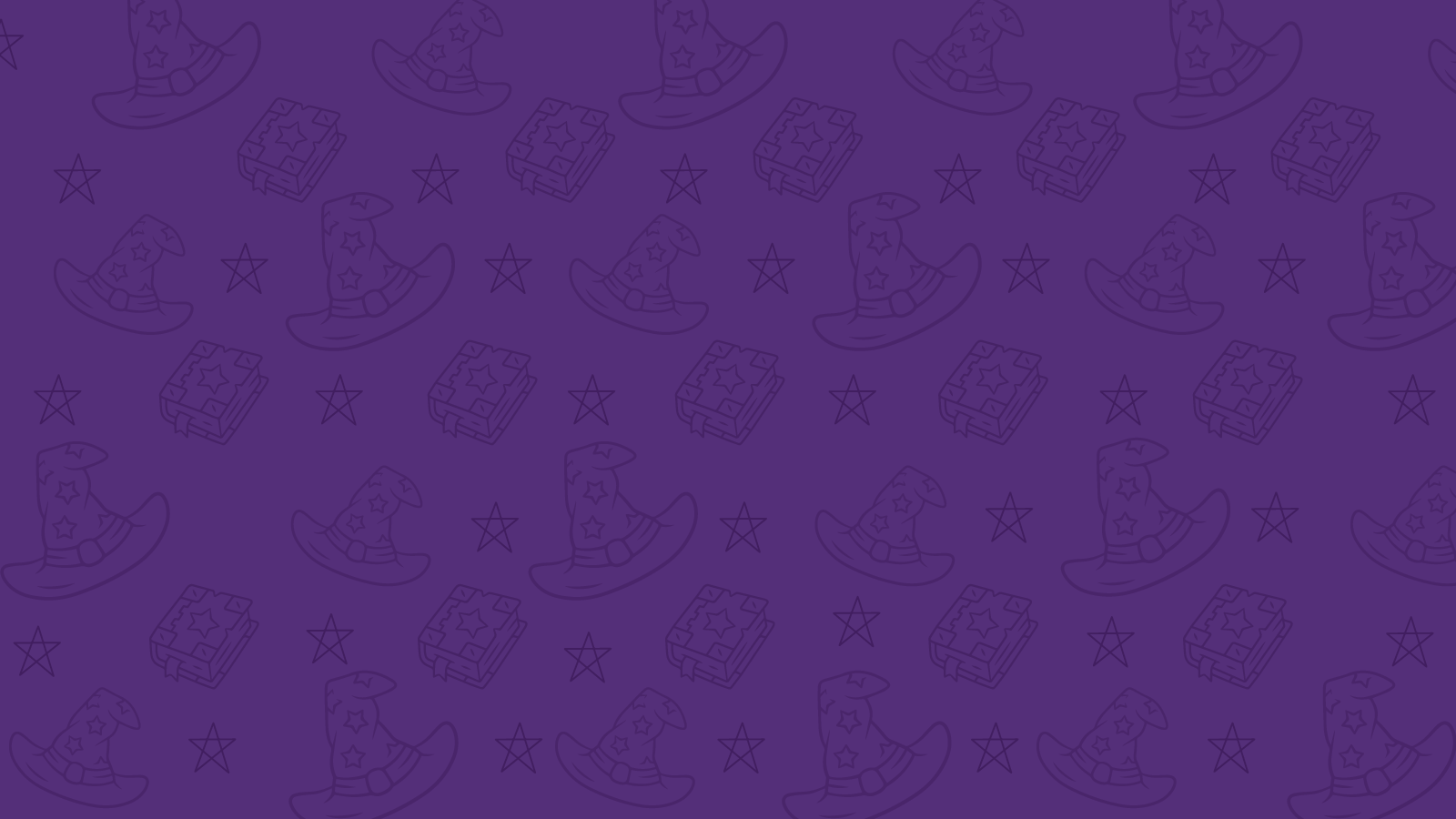 Can you spot the modal verbs 
in the sentences below?
Hannah can write amazing stories.
Hannah can make nice bracelets.
Zach might be a mathematician, when he’s older.
Zach might be a mathematician, when he’s older.
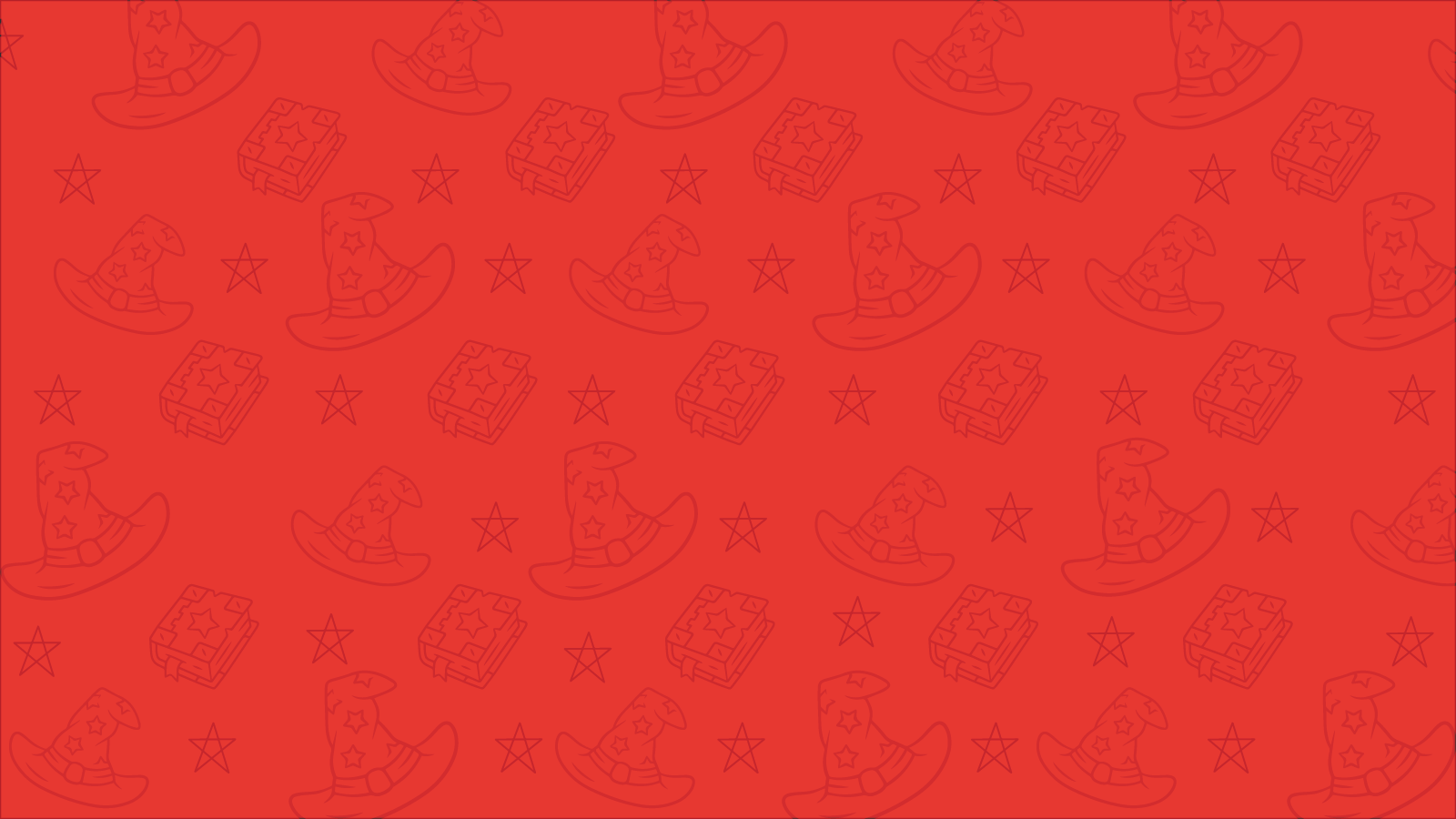 Can you increase the likelihood by changing the modal verb in the sentence below?
Zach might be a mathematician, when he’s older.
Modal verbs include: 
can/could, may/might, 
will/would, shall/should and must.
Zach will be a mathematician, when he’s older.